МУЗИЧКА КУЛТУРА4. РАЗРЕД
НОТНА ТРАЈАЊА
Ноте су писани знаци за обиљежавање висине и трајања тона.
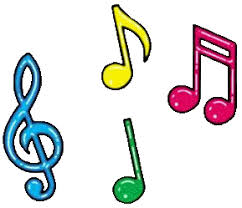 МУЗИЧКА КУЛТУРА 4. РАЗРЕД
Нотна трајања су:
ЧЕТВРТИНА
НОТЕ
Нотни
врат
Траје
1 откуцај
Нотна
глава
МУЗИЧКА КУЛТУРА 4. РАЗРЕД
ОСМИНА
НОТЕ
БАРЈАЧИЋ
ТРАЈЕ ПОЛА
ОТКУЦАЈА
И ово су четвртине.



Повезане су 
нотним ребром које
мијења барјачић.
МУЗИЧКА КУЛТУРА 4. РАЗРЕД
ПОЛОВИНА
НОТЕ
ТРАЈЕ 2
ОТКУЦАЈА
Нотна глава је празна
МУЗИЧКА КУЛТУРА 4. РАЗРЕД
Пауза је нотни знак којим се обиљежава прекид пјевања или свирања.
Половина
паузе
Четвртина паузе
Осмина 
паузе
Паузе трају колико и њихове ноте.
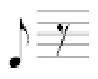 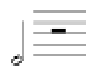 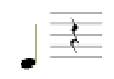 МУЗИЧКА КУЛТУРА 4. РАЗРЕД
Уколико нисте стигли да записујете док сам вам показивала, 
ову презентацију можете пронаћи на сајту РТРС-а.